Low-pressure Time Projection Chambers for Experiments with Low-energy Ions
A. Bondar, A. Buzulutskov, V. Parkhomchuk, 
A. Petroghitsky, T. Shakirova, A. Sokolov,
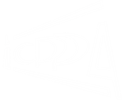 Budker Institute of Nuclear Physics, 
Novosibirsk State University
December 2, 2022
Outline
Accelerator mass spectrometry
New concept of ion identification. Proof of Concept
Experimental setup
Measurements of energy spectra and track ranges
TPC with optical readout
БСАЭ 2022
2
Accelerator mass spectrometry
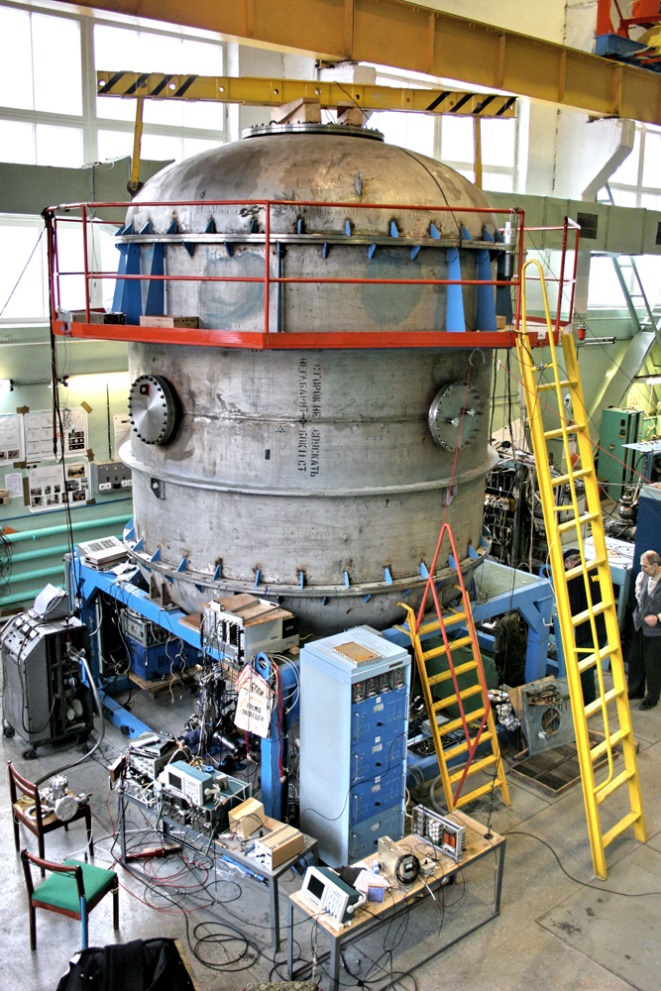 Accelerator mass spectrometry (AMS) is an ultra-sensitive method of counting individual atoms. Usually it is the rare radioactive atoms with a long half-life. The archetypal example is 14C which has a half-life of 5730 years and an abundance in living organisms of 10-12 relative to stable 12C isotope.
AMS facilities operate in more than 100 physical laboratories worldwide, one of which is located in Novosibirsk at Geochronology of the Cenozoic Era Center for Collective Use.
3
VI ICPPA
BINP AMS
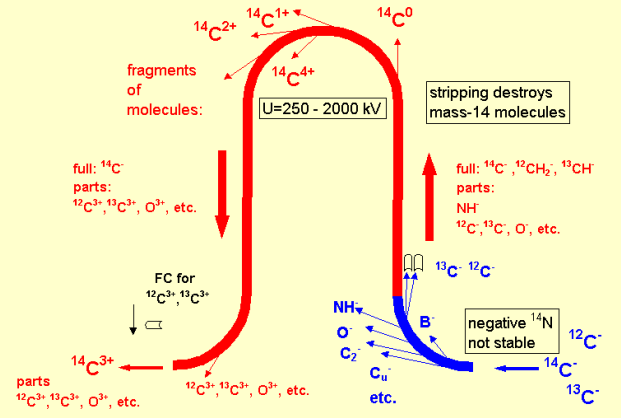 1. Formation of an ion beam from atoms of the test sample

2. Ion selection at low energy

3. Ion acceleration

4. Recharging of atomic ions and destruction of molecular ions in magnesium target

5. Ion selection in a high voltage terminal

6. Ion acceleration

7. Ion selection at high energy

8. Identification and counting of ions
BINP AMS provides reliable separation of a pure beam of radiocarbon ions from the accompanying ion background.
IV ICPPA
4
Isotopes used in AMS
* - isobars that do not form stable negative ions.
In the current AMS BINP setup the time-of-flight technique is used for the isotopes separation. But that technique there is a serious problem of separating the isobars - different chemical elements having the same atomic mass. The typical example are radioactive isotopes 10Be and 10B.
IV ICPPA
5
Traditional concept of ion identification at AMS
∆Е-Е detectors
Detectors used to count the AMS isotope:
silicon detectors;
time-of-flight systems (BINP AMS);
ionization chambers.
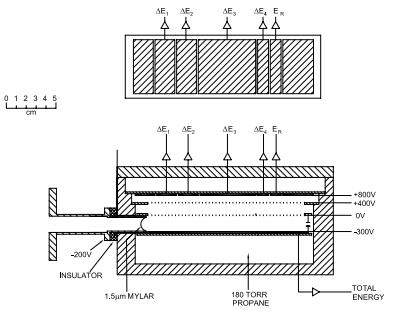 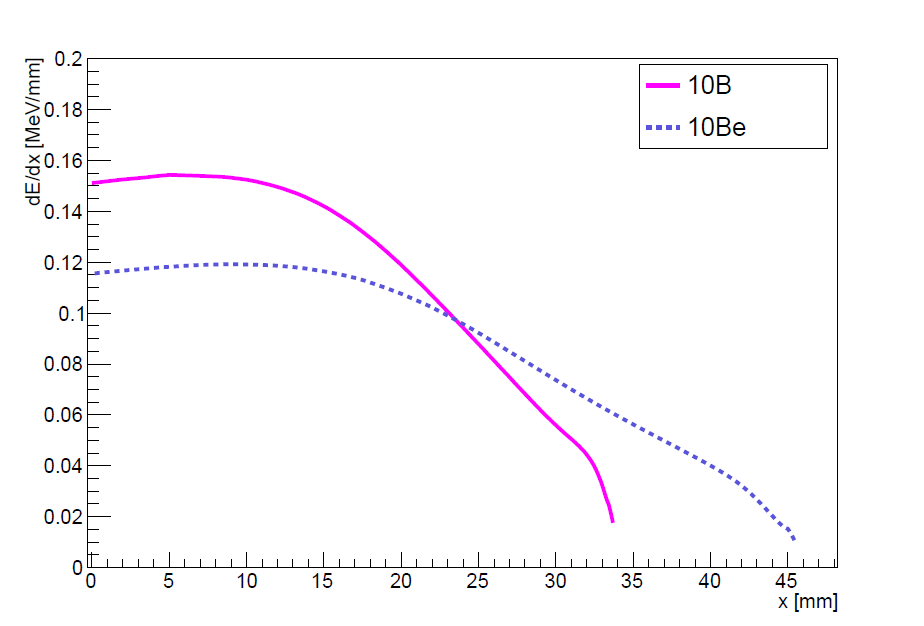 A cross section through the multi-element ionization chamber. The upper panel shows a plan view of the anode electrode.
Ions track lengths at 50 Torr of i-C4H10
IV ICPPA
6
New concept of ion identification: low-pressure TPC
Schematic layout
Shaping amplifiers
Cathode
Ion beam from AMS
or alpha particles
Ion track
Ionization
Charge-sensitive
preamplifiers
Isobutane
Si3N4 window
GEM
Oscilloscope
Anode
VI ICPPA
7
Proof of concept: measuring track ranges
SRIM (The Stopping and Range of Ions in Matter Software) –
is a collection of software packages which calculate many features of the transport of ions in matter.
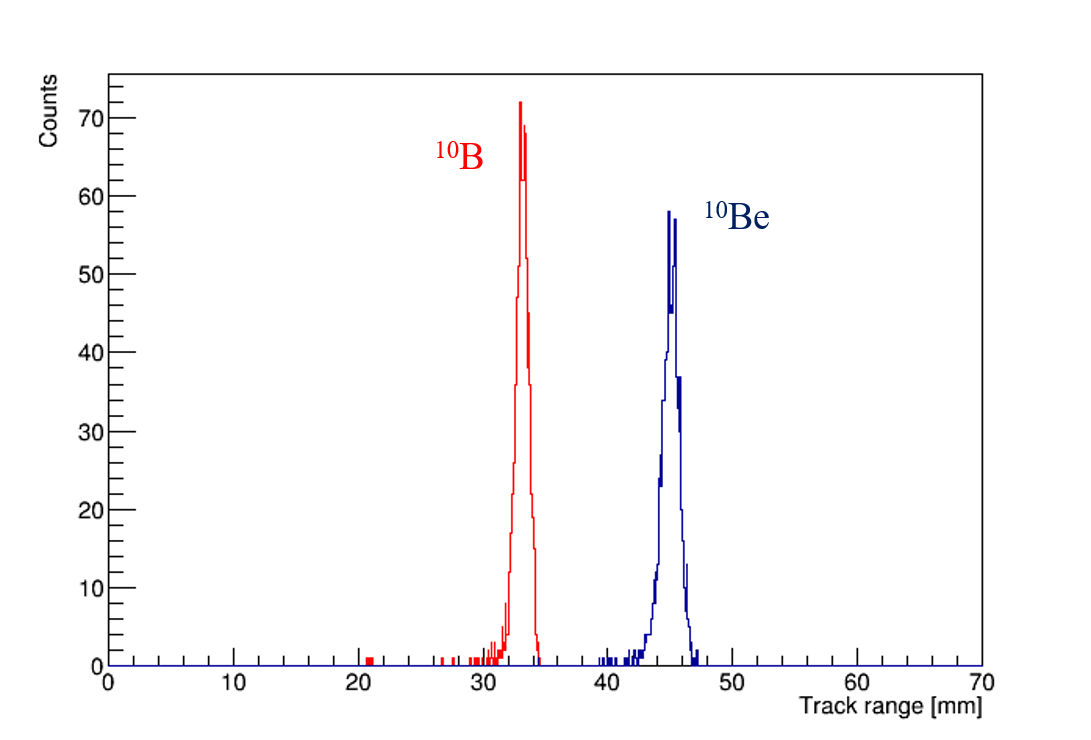 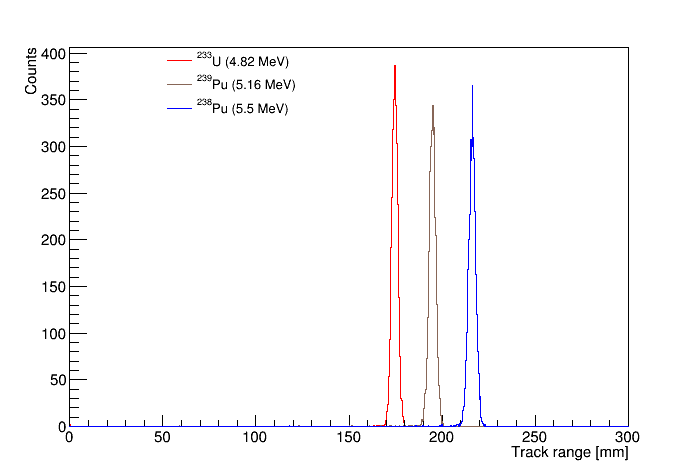 Ion ranges distributions in the low-pressure TPC for alpha particles with different energies for 200 nm silicon nitride window and 50 torr isobutane, obtained using SRIM simulation.
Track ranges distributions in the low-pressure TPC for 4.025MeV 10B and 10Be ions for 200 nm silicon nitride window and 50 torr isobutane, obtained using SRIM simulation.
IV ICPPA
8
TPC Prototype: Principle of operation
Typical waveform shape of the signal from the alpha particle in low-pressure TPC
300
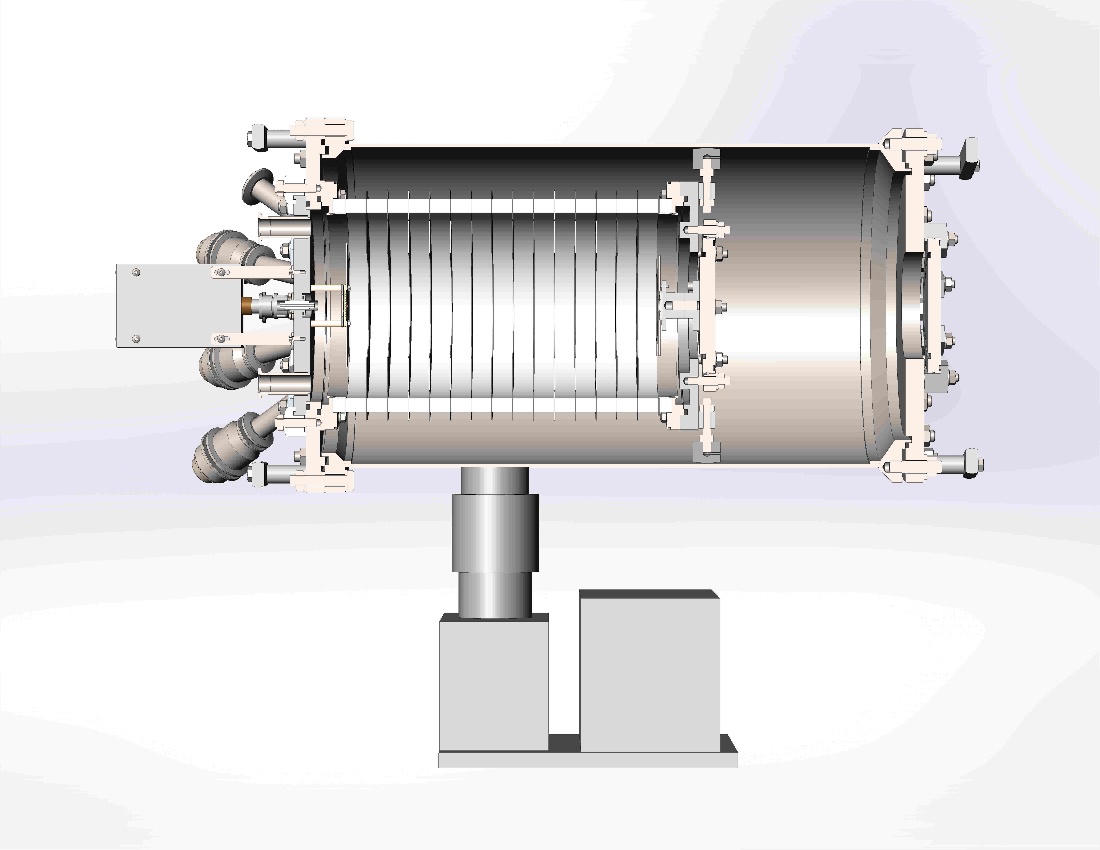 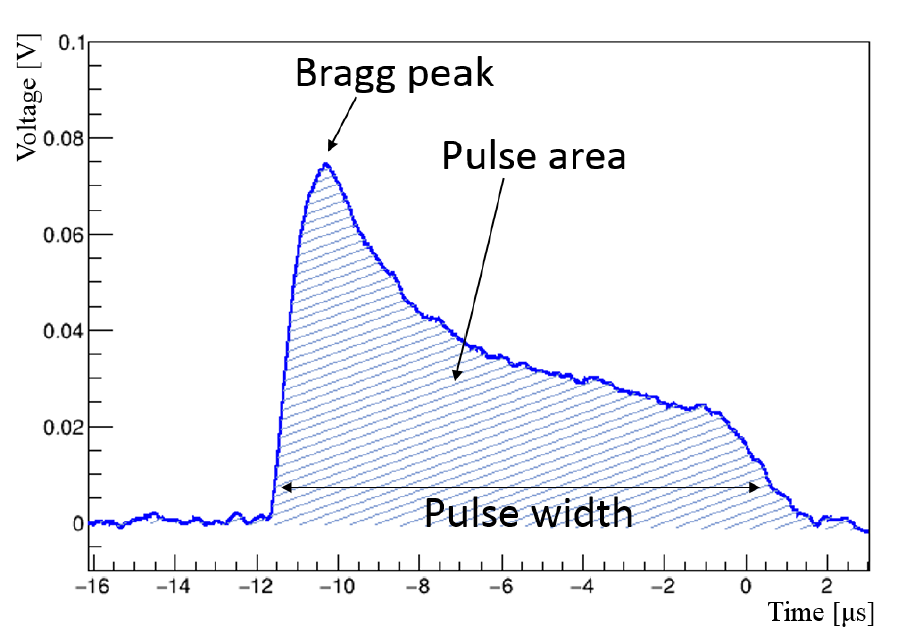 178
233U, 238Pu, 239Pu
source
Diameter – 178 mm
Length – 300 mm
VI ICPPA
9
Test installation appearance
10
VI ICPPA
Effective gain of GEM
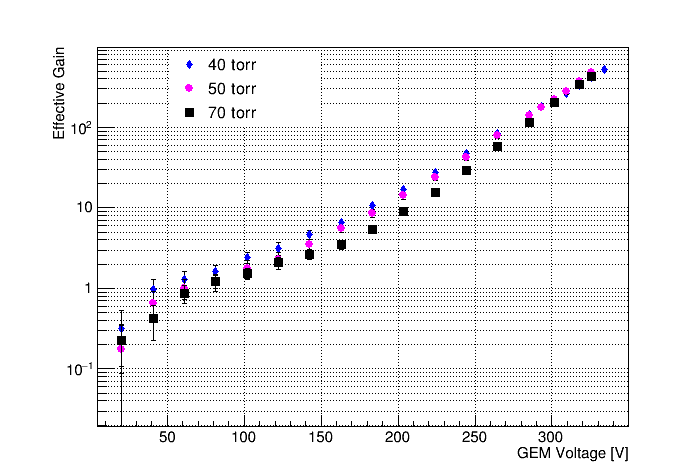 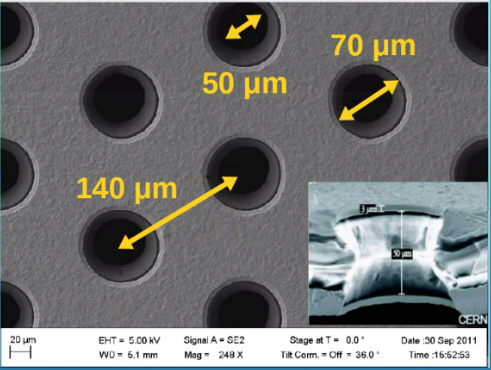 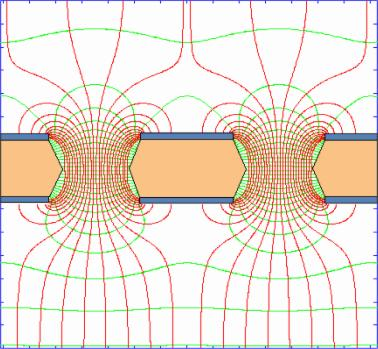 GEM effective gain as a function of the voltage in isobutane at pressures varying from 40 to 70 torr in the low-pressure TPC.
Electric field inside the holes.
50 µm
VI ICPPA
11
The measurement of track ranges
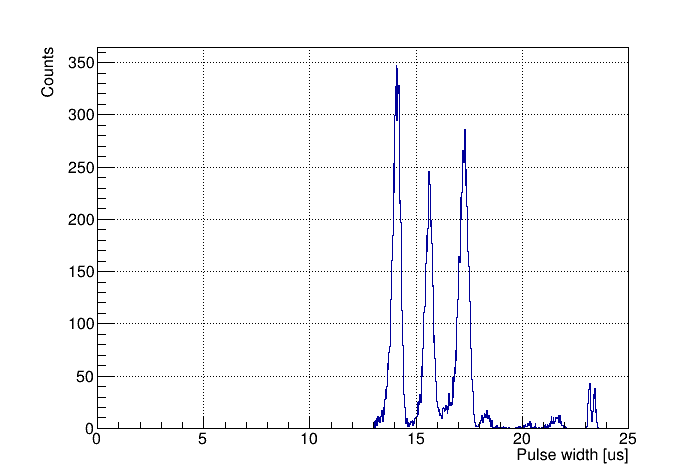 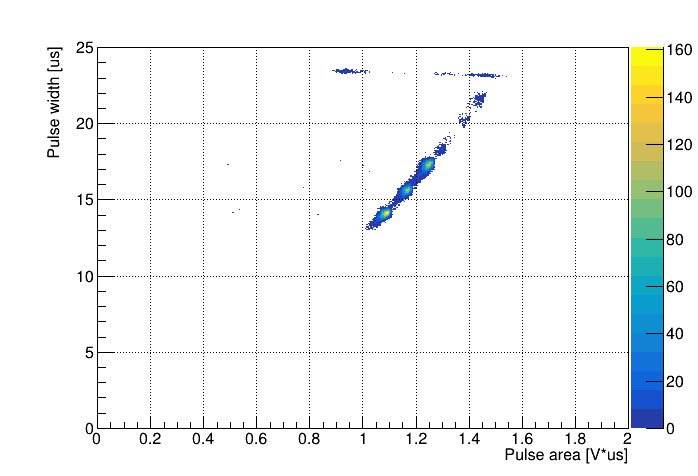 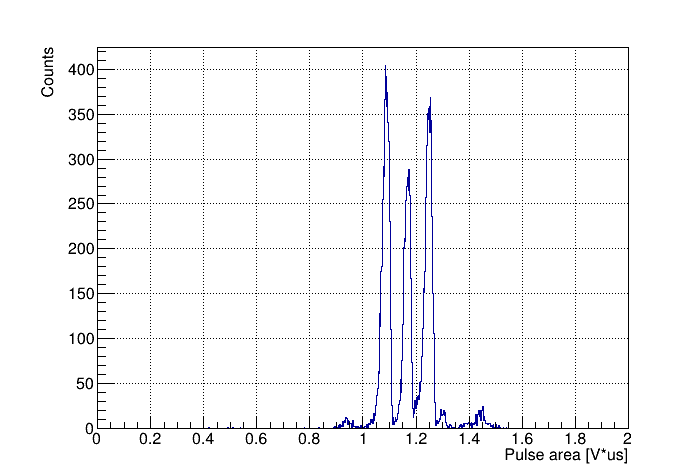 2D plot of pulse width versus pulse area and their axis projection spectra for alpha particles from 233U (4.8 MeV), 239Pu (5.2 MeV) and 238Pu (5.5 MeV) source, measured in low-pressure TPC in Isobutane at 50 Torr and GEM gain of 225. 

The pulse width and pulse area spectra reflect those of the track range and energy.
VI ICPPA
12
Results
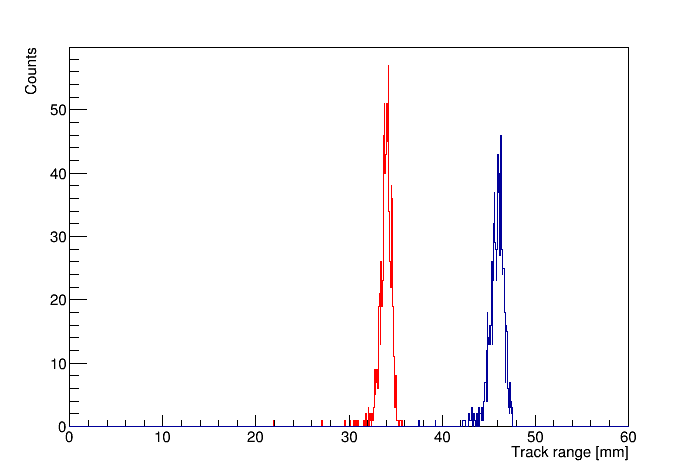 10B
10Be
Using these results and SRIM code simulations, it is shown that isobaric boron and beryllium ions can be effectively separated at AMS, providing efficient dating at a 10 million years scale. This technique will be applied in the AMS facility in Novosibirsk.
Spectra of ion ranges for 10B and 10Be with energy 4.025 MeV in Isobutane at 50 Torr simulated with SRIM.
IV ICPPA
13
TPC for BINP AMS
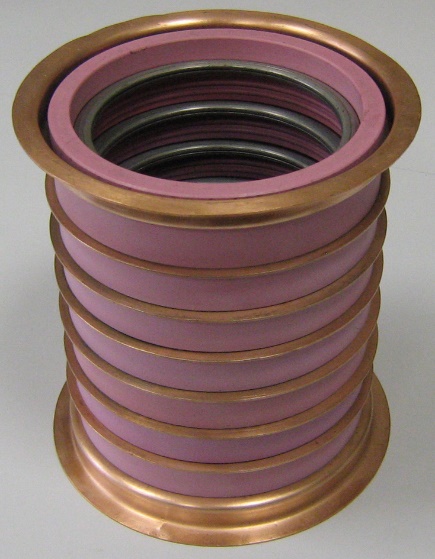 70 mm
110 mm
14
VI ICPPA
TPC for BINP AMS
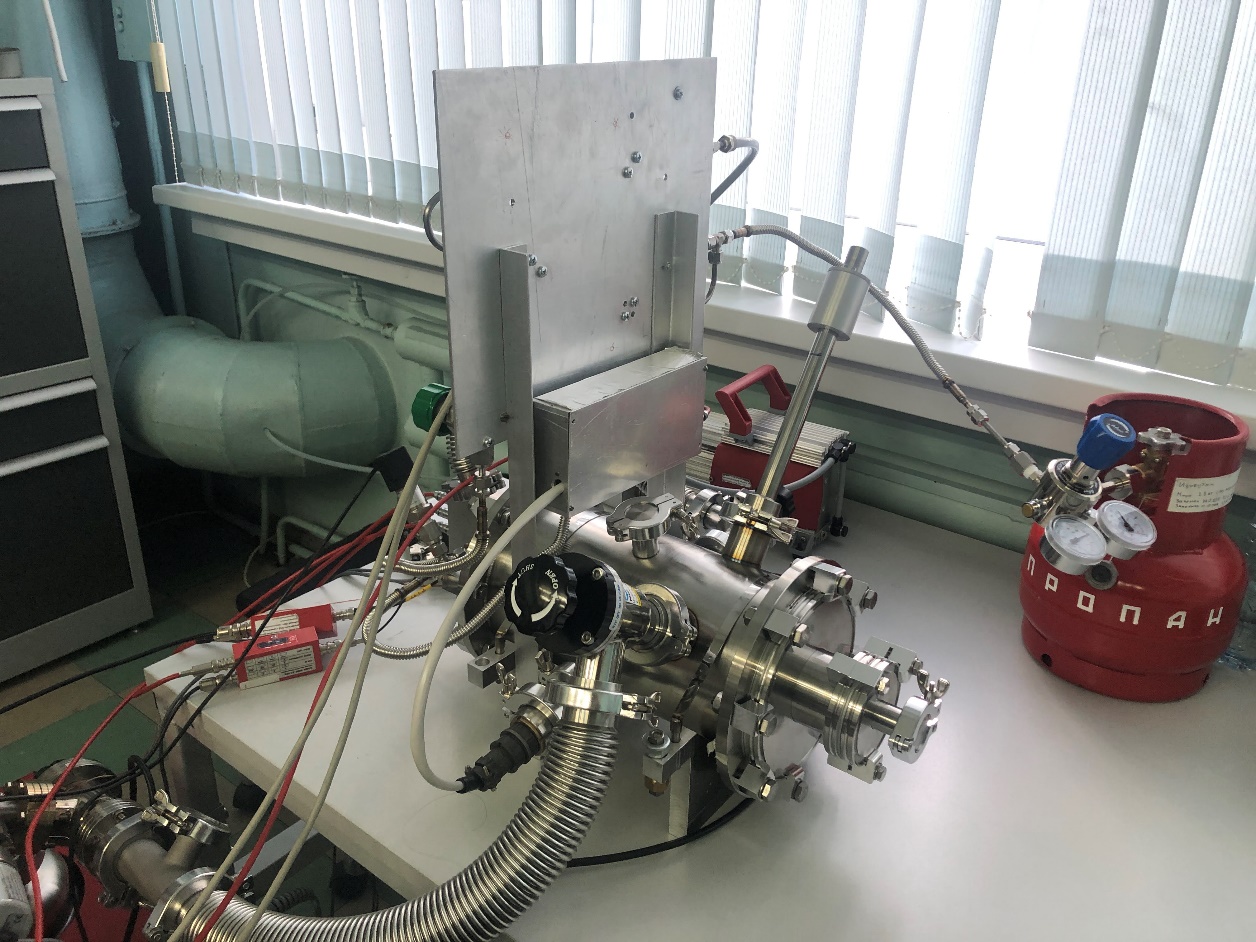 15
VI ICPPA
Measuring reaction cross-section of p+11B → 3α + 8.7 MeV
TAE (Tri Alpha Energy) Technologies
Controlled fusion in a field reversed configuration and direct energy conversion.

“It aims to manufacture a prototype commercial fusion reactor by 2030.”
Neutronless Fusion Reaction

Large fuel reserves: 80% of natural boron – 11B isotop;

no radiation in energy production: no neutrons are produced, no problem of disposal of "activated" materials, no radioactive waste;

Direct production of electricity: reaction products are 3 α-particles.
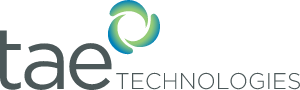 HB11 Energy
HB11 Energy aims to create a new source of clean, safe and reliable energy using laser technology to fuse Hydrogen and Boron-11.
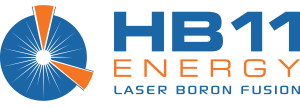 https://tae.com
https://hb11.energy/
16
VI ICPPA
TPC with Optical ReadOut
Version 1:
continuous beam
PMT 
R11065
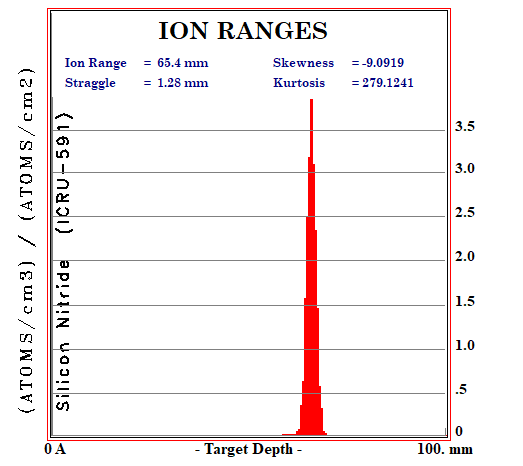 Gating grids
Quartz window
Cathode
GEM 
(anode)
α
E = 4 MeV
Si3N4 
window
α
E = 1 MeV
Orca-flash 4.0 
CMOS camera
p
E = 2 MeV
α
E = 4 MeV
Lens Kowa 
16 mm
B(CH3O)3 (100 torr) + CF4 (150 torr)
Glass  window
PMT 
R11065
Quartz window
30.11.2022
Семинар секции плазмы ИЯФ
17
17
VI ICPPA
TPC with Optical ReadOut
Version 2
Pulse beam
GEM 
(anode)
Cathode
α
E = 4 MeV
Beam killer
Si3N4 
window
α
E = 1 MeV
Orca-flash 4.0 
CMOS camera
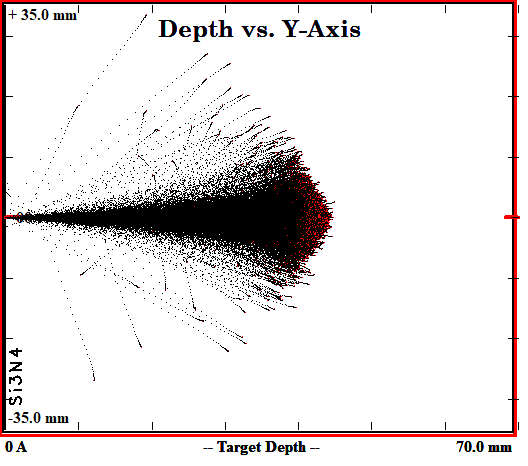 p
E = 0.7÷1 MeV
α
E = 4 MeV
Lens Kowa 
16 mm
B(CH3O)3 (100 torr) or
 B(CH3O)3 (100 torr) + He (150 torr)
Glass window
TPC with Optical Readout
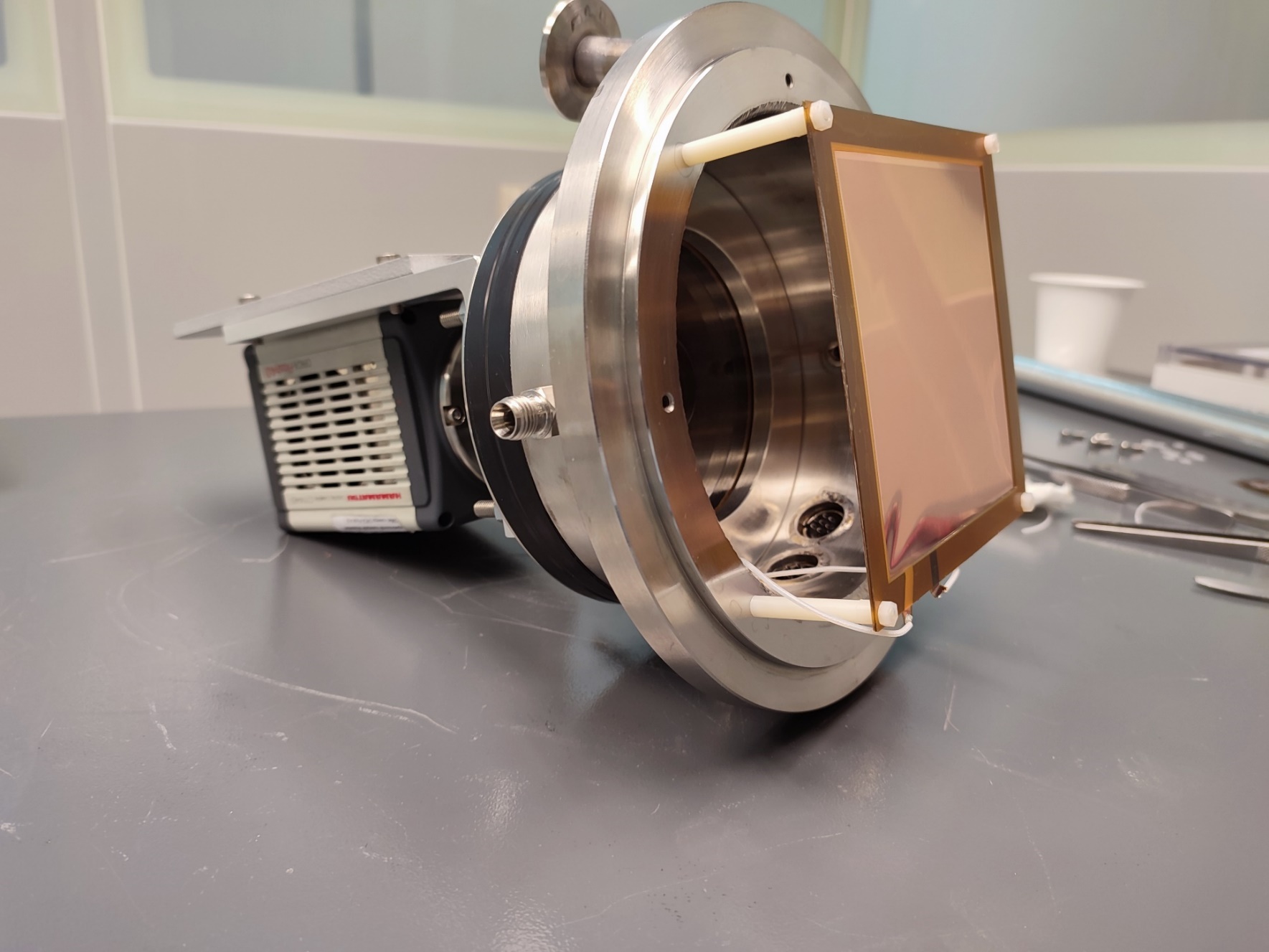 Photo of assembly with the GEM, an optical window and the camera ORCA-Flash4.0;
Only one GEM has shown. In the final version, the triple GEM was used.
Size of GEM 10x10 cm2 fully matched with the camera matrix size 11x11 mm2. The spatial resolution in that case is about 50µm.
The maximum frame rate of the camera is 100 Hz.
19
VI ICPPA
TPC with Optical Readout
TPC with the optical readout installed.
High voltage divider for the triple GEM is open.
20
VI ICPPA
TPC with Optical Readout
Optical readout testing. 
The sum of 100 consecutive frames with a shutter speed of 100 ms. 
Gas amplification is about 1000.
Gas medium is pure CF4 with 300 Torr absolute pressure.
21
VI ICPPA
Conclusion
A new concept of the detector for the accelerator-based mass spectrometer was proposed for identifying ions by their stopping range in gas;
A low-pressure TPC based on this concept have been made and successfully tested; 
The TPC is ready for the installation on AMS;
The new idea of the optical readout from TPC was suggested and successfully tested;
The concept of two experiments with the use of the low-pressure TPC is proposed.
22
VI ICPPA
Thank you for your attention!
БСАЭ 2022
23
Backup slides
БСАЭ 2022
24
Migdal effect
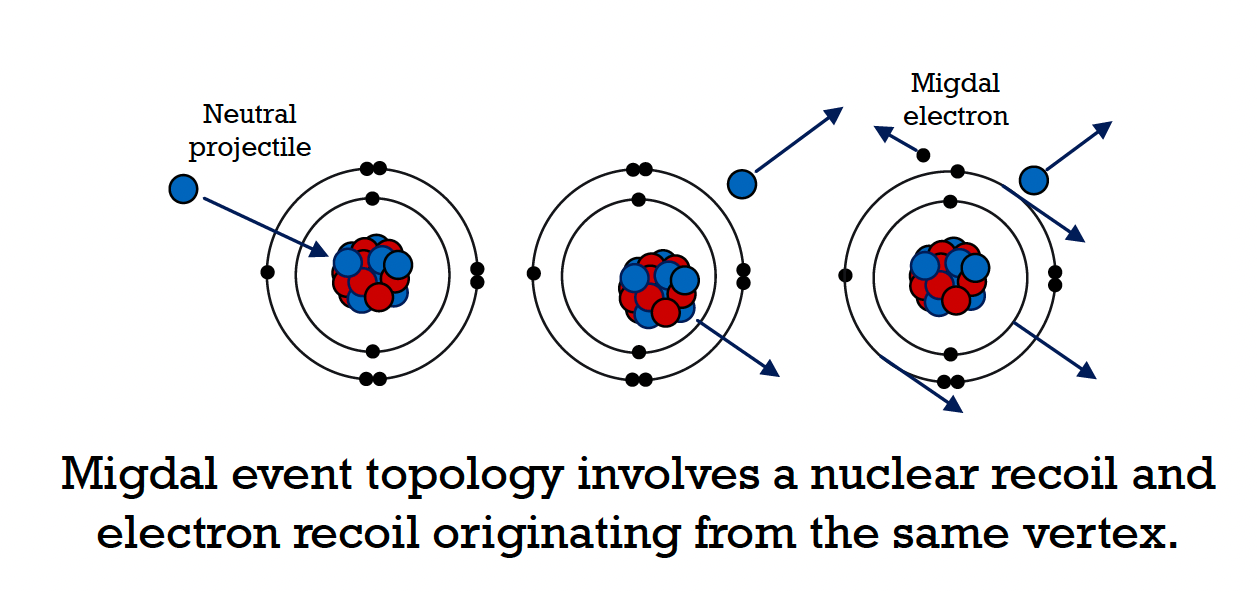 Looking for a rare (10-5) atomic phenomenon never before observed in the nuclear scattering
Migdal effect increases sensitivity of DM experiments to low mass WIMPs
Aim of the MIGDAL experiment - unambiguous observation and measurement of the Migdal effect using a low pressure Optical TPC
Signal signature: “V-like” shaped event with two tracks from electron and NR with different dE/dx and sharing the same vertex
25
Simulated Migdal events in 100% CF4 at 50 Torr
Electron
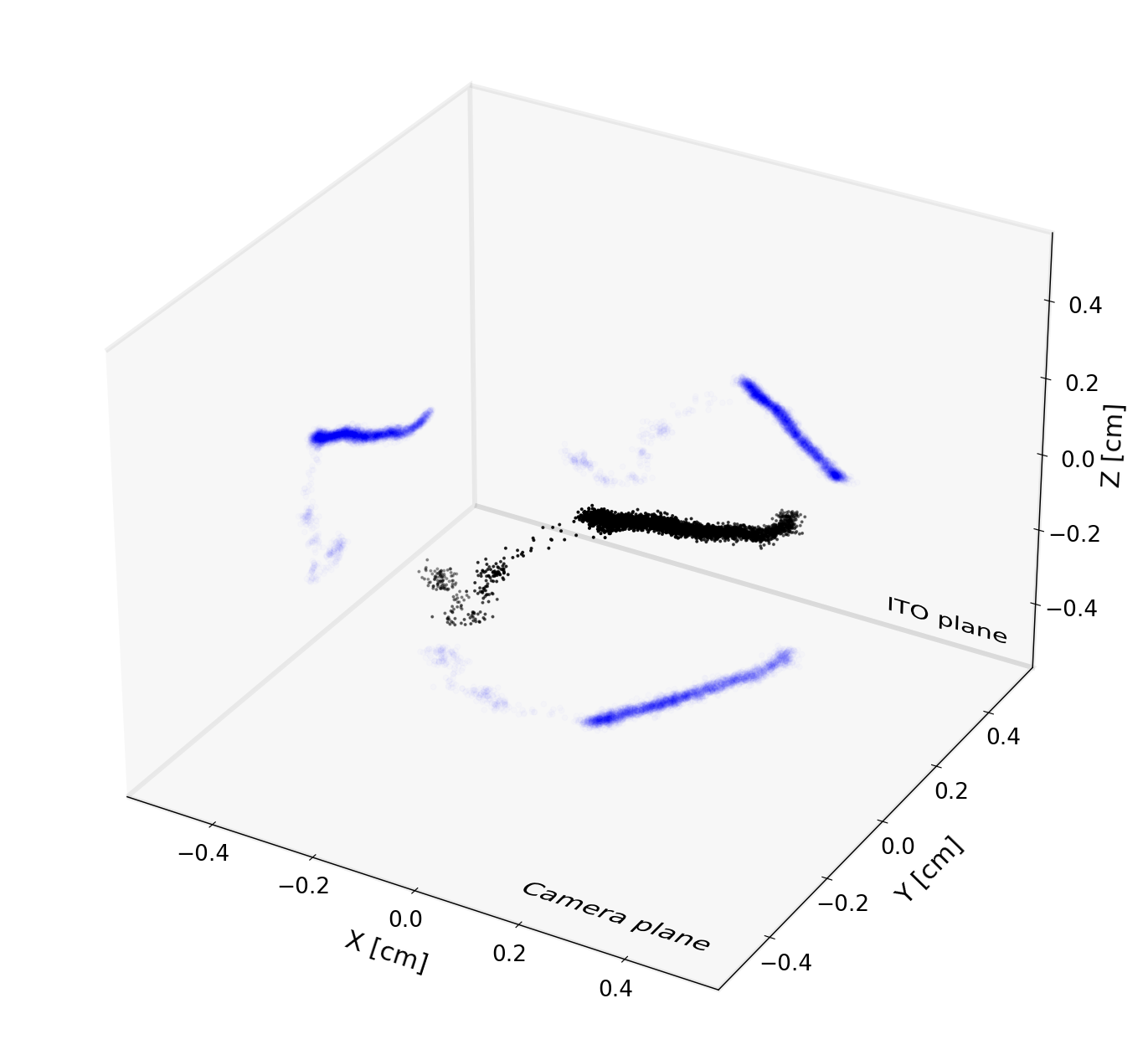 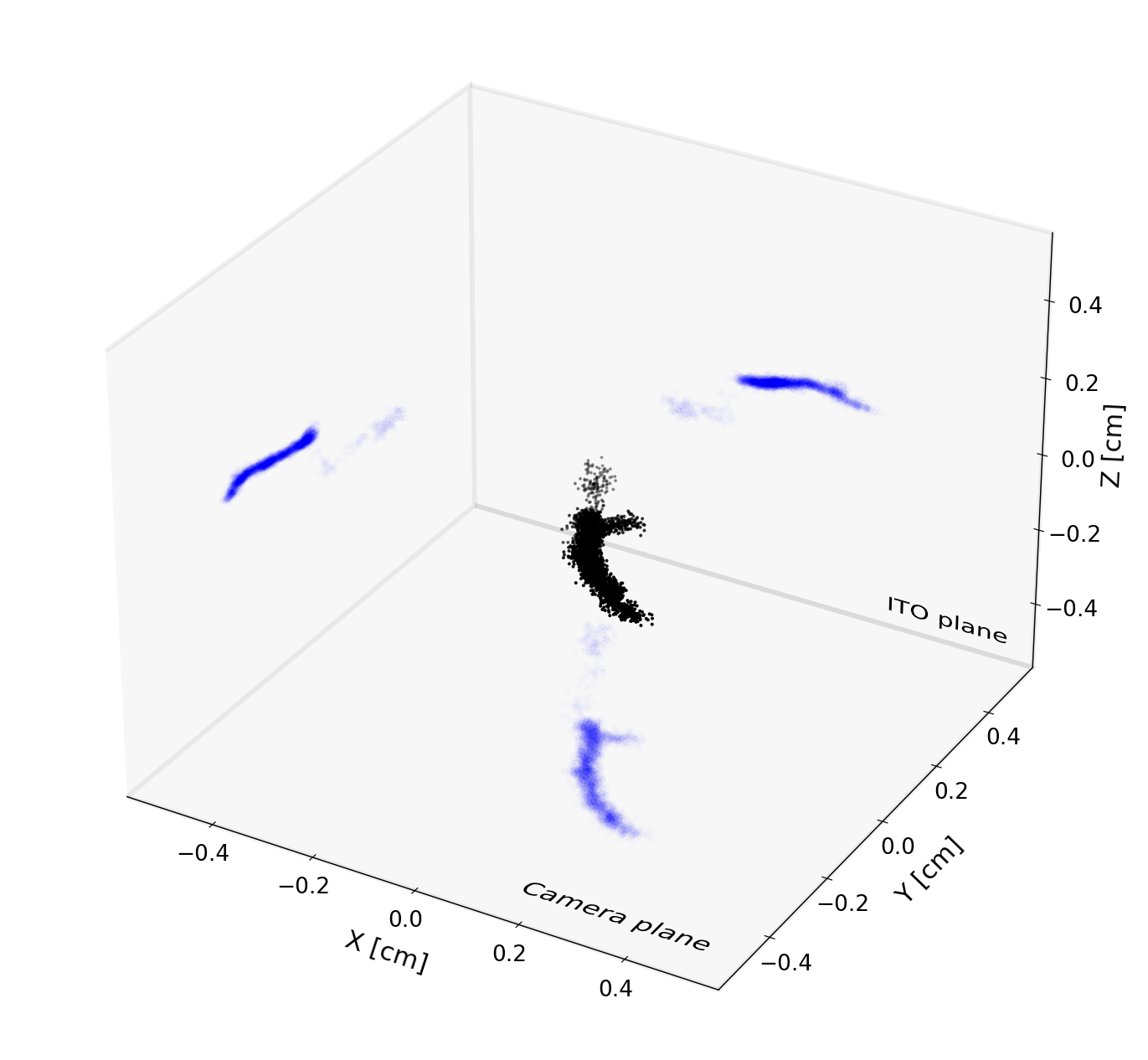 Secondary recoil
Primary recoil
Ionisation from electron using DEGRAD and full recoil cascade simulation using TRIM
150 keV Fluorine recoil and 7.5 keV electron
150 keV Fluorine recoils and 5 keV electron (secondary recoil clearly visible)
26
Formation and application 10Be
Application in-situ and
 meteoric 10Be:

exposure dating to identified the growths and decays of the Antarctic ice sheet;

understanding ice shelf collapse history;

paleomagnetic excursions history reconstructions using ice cores;

understanding the erosion rates using depth profiles of mid latitudes outcrops;

identifying the timing of formation of the impact crater and so forth.
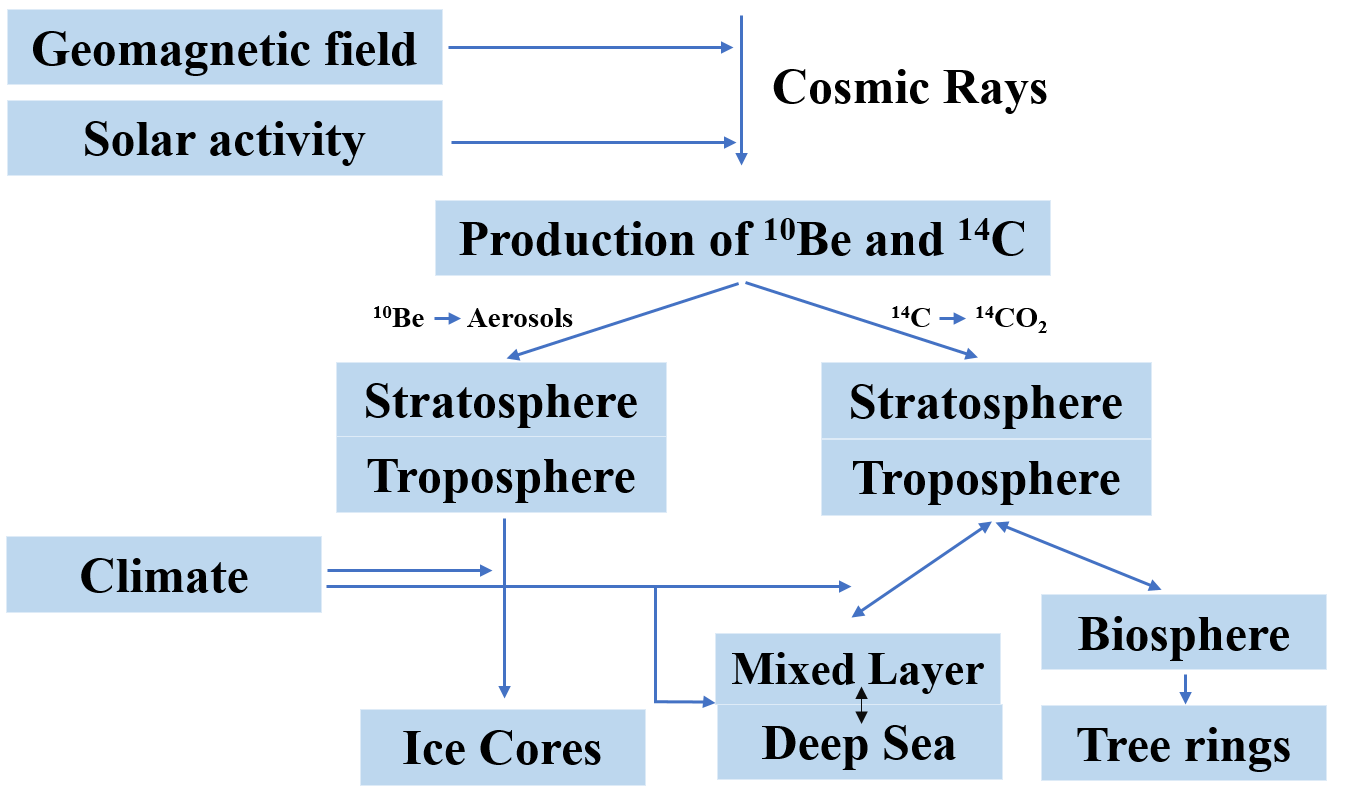 Time intervals of dating:
14C from 300 years to 40-60 thousand years
10Be from 1 thousand years to 10 million years
БСАЭ 2022
27
Measurements of energy spectra using semiconductor detector
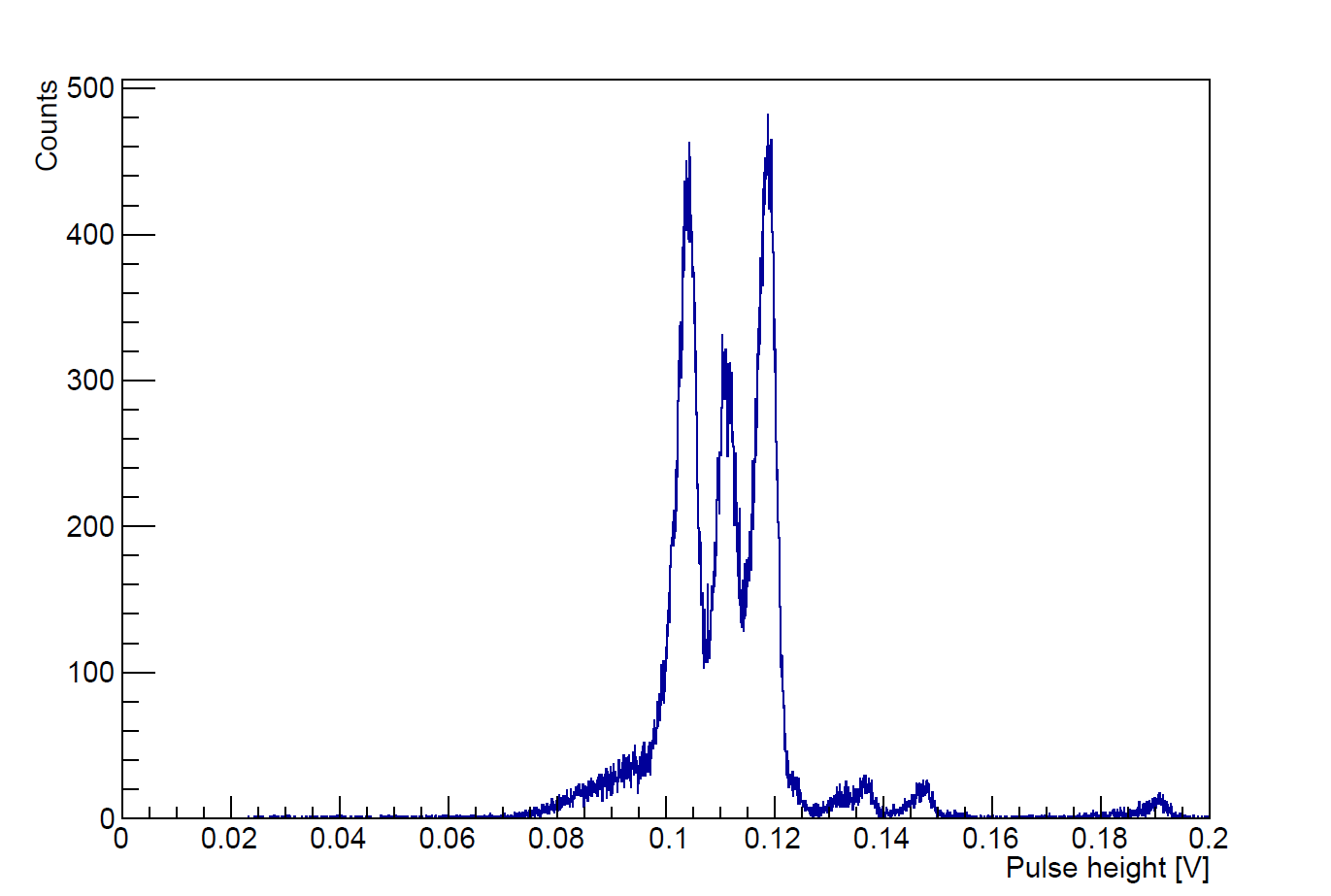 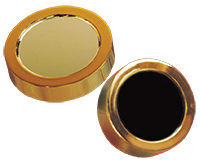 Si Charged Particle Radiation Detectors for Alpha Spectroscopy
Energy spectrum of alpha particles from 233U (4.8 MeV), 239Pu (5.2 MeV) and 238Pu (5.5MeV) sources, measured using semiconductor detector
БСАЭ 2022
28
The measurement of track ranges
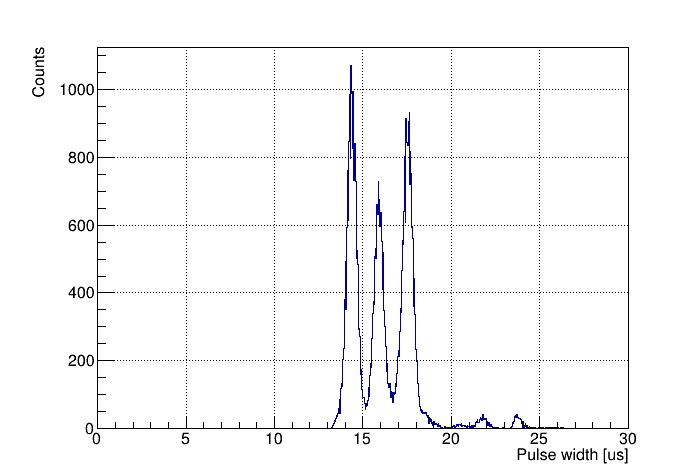 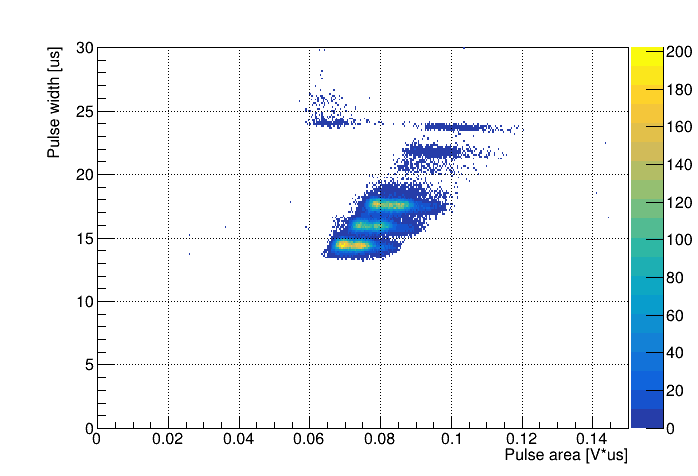 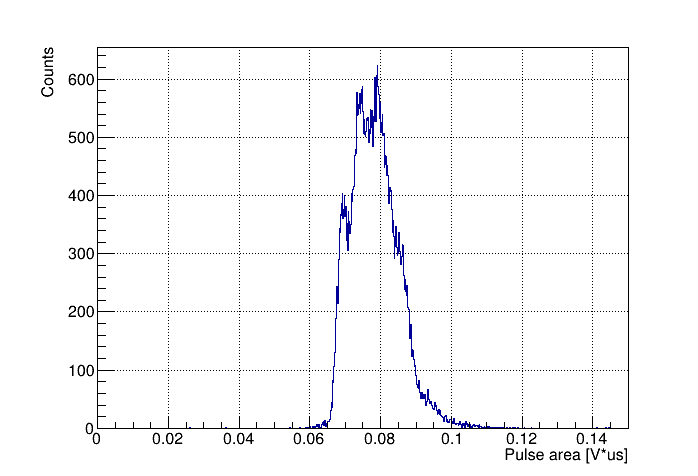 2D plot of pulse width versus pulse area and their axis projection spectra for alpha particles from 233U (4.8 MeV), 239Pu (5.2 MeV) and 238Pu (5.5 MeV) source, measured in low-pressure TPC in Isobutane at 50 Torr and THGEM gain of 67. 

The pulse width and pulse area spectra reflect those of the track range and energy.
БСАЭ 2022
29
Silicon nitride membrane windows
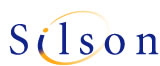 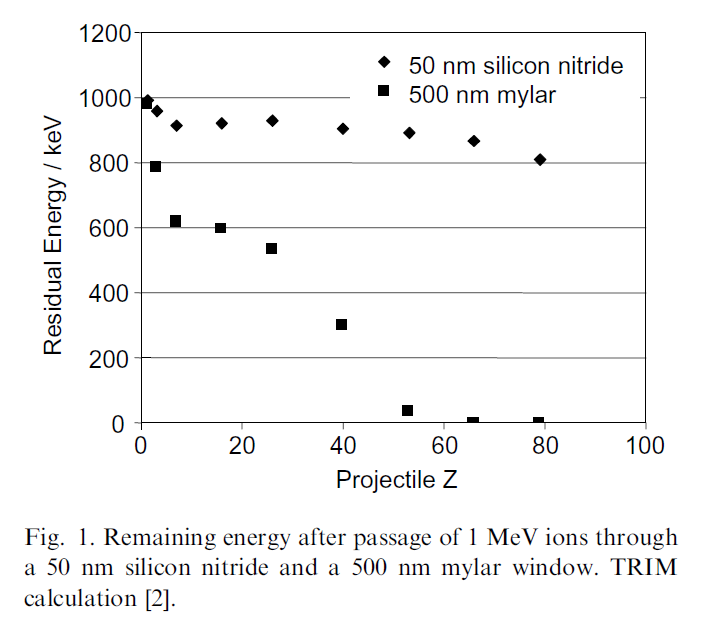 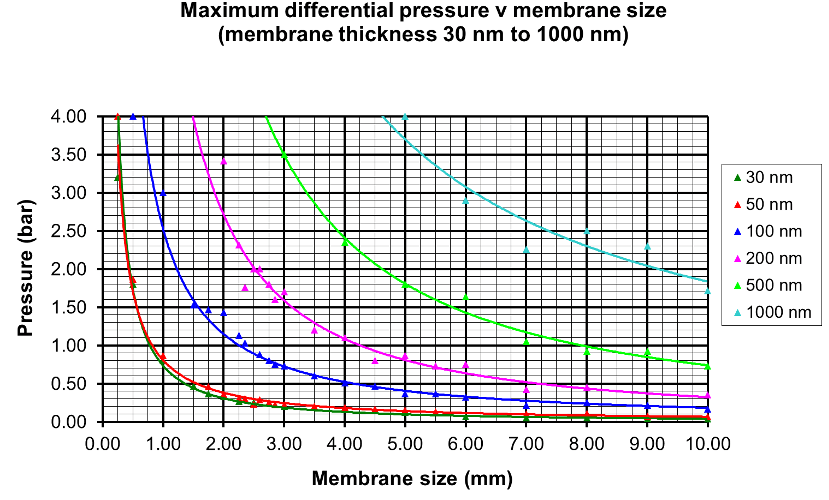 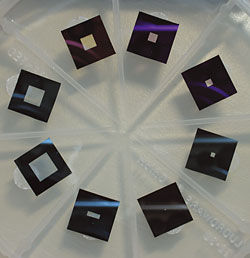 Figure of silicon nitride membrane windows
M. Dobeli et al., Nucl. Instr. and Meth. B, 219-220 (2004) 415-419 doi:10.1016/j.nimb.2004.01.093
БСАЭ 2022
30
BINP AMS
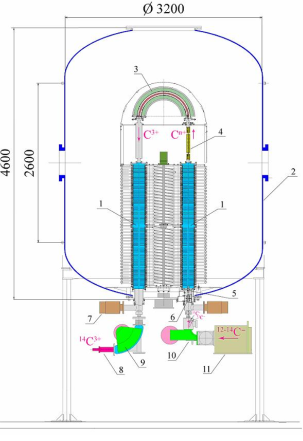 Схема УМС ИЯФ:
1 – ускорительная трубка, 2 – бак ускорителя, 3 – электростатический поворот на 180°, 4 – магниевая мишень, 5 – корректор, 6 – электростатическая линза, 7 – вакуумный насос, 8 – детектор ионов, 9 – дипольный магнит спектрометр на высокой энергии, 10 – дипольный магнит спектрометр на низкой энергии, 11 – ионный источник.
БСАЭ 2022
31